PROYECCIONES E INSCRIPCIONES V1.003/02/2020
Documentos previos a revisar
Programación Académica
Configuración del CAPP
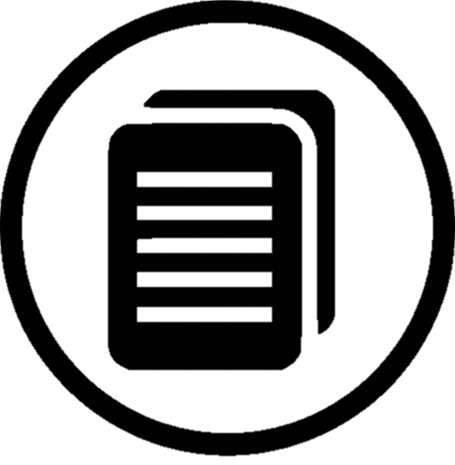 2
¿Qué términos debes conocer antes de empezar?
NRC: Código numérico que identifica a un curso-sección de un determinado periodo
Matrícula directa: Proceso de matrícula que asigna  individualmente NRCs a cada alumno.
Matrícula en Bloque: Proceso de matrícula masiva que asigna un conjunto de NRCs a los alumnos según criterios establecidos previamente.
PopSel: Selección de población que identifica alumnos vigentes (regulares, activos, elegibles) por programa,  campus, nivel o criterio más apropiado.
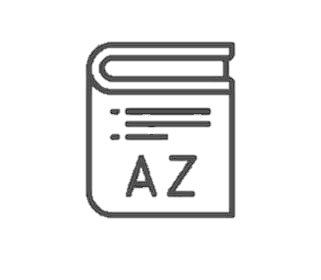 3
¿Cómo acceder a una referencia rápida?
Para una referencia rápida de cómo realizar el proceso de matrícula individual y matrícula en bloque:
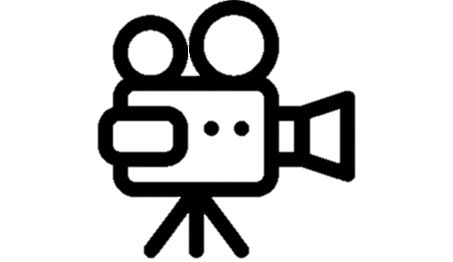 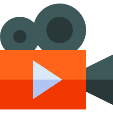 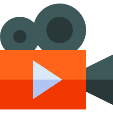 Matrícula individual
Matrícula en bloque
4
¿Cómo revisar información más detallada?
Para acceder a mayor detalle, revisa los siguientes manuales:
Manual de matrícula individual
Manual de matrícula en bloque
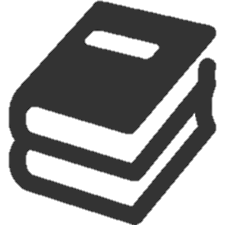 5
Te recomendamos continuar con el material de Población